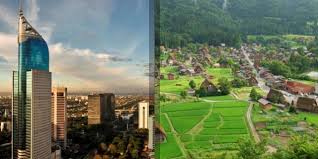 Masyarakat Perdesaan dan Perkotaan
A. Konsep Masyarakat Perdesaan dan Perkotaan
Horton dan Hunt (1987: 59) 



Masyarakat sebagai sekumpulan manusia yang secara relatif mandiri, yang hidup bersama-sama cukup lama, yang mendiami suatu wilayah mandiri, memiliki kebudayaan yang sama, dan melakukan sebagian besar kegiatannya dalam kelompok tersebut
Kebudayaan adalah kompleks keseluruhan dari pengetahuan, keyakinan, kesenian, moral, hukum, adat istiadat dan semua kemampuan dan kebiasaan yang lain yang diperoleh oleh seseorang sebagai anggota masyarakat
Tylor
Horton dan Hunt 

kebudayaan sebagai segala sesuatu yang dipelajari dan dialami bersama secara sosial oleh para anggota suatu masyarakat
Menurut Horton dan Hunt seorang menerima kebudayaan sebagai bagian dari warisan sosial, dan pada gilirannya, bisa membentuk kebudayaan kembali dan mengenalkan perubahan-perubahan yang kemudian menjadi bagian dari warisan generasi yang berikutnya
P.L. Berger
Masyarakat dilihat sebagai suatu keseluruhan kompleks hubungan yang luas sifatnya

Hubungan persahabatan dan keluarga bisa disebut merupakan masyarakat
Horton dan Hunt lebih menekankan pada aspek ruang dan kuantitas
Berger lebih menekankan pada aspek kualitas dan konstruktif
Masyarakat didefinisikan sebagai suatu keseluruhan kompleks hubungan yang luas sifatnya di mana sekumpulan manusia yang secara relatif mandiri, yang hidup bersama-sama cukup lama, yang mendiami suatu wilayah mandiri, memiliki kebudayaan yang sama dan melakukan sebagian besar kegiatannya dalam kelompok tersebut
Cara perumusan konsep desa dan kota dengan melihat perbedaan berdasarkan
Statistik penduduk
Relasi sosial
Infrastruktur ekonomi
Perbedaan kehendak manusia (wille/will) dan keberadaan ekonomi pasar
Desa 					Kota



	Dua Kontinum Masyarakat Desa Kota
Wissenwille
Ekonomi Non Pasar
Kurwille
Ekonomi Pasar
Tipologi masayarakat desa - kota
Non - pasar
Wessenwille non - pasar
Kurwille 
non - pasar
Wessenwille
Kurwille
Wessenwille
pasar
Kurwille 
pasar
pasar
B. Masyarakat Perdesaan dan Perkotaan dalam Perspektif Sosiologis
1. Gemeinschaft Versus Gesellschaft
Relasi sosial dalam Gemeinschaft dan Gesellschaft
Perbandingan menurut Sztompka tentang Gemeinschaft dan Gesellschaft dari Tonnies
2. Solidaritas Mekanik Versus Solidaritas Organik
a. Pembagian kerja
Pada masyarakat berlandaskan solidaritas mekanis, masyarakat memiliki tingkat pembagian kerja yang rendah
Pada masyarakat ini, semua anggota masyarakat hampir bisa melakukan apa yang semua bisa lakukan

Adapun pada masyarakat solidaritas organik, tingkat pembagian kerja dalam masyarakat tinggi
Tingkat pembagian kerja yang tinggi tersebut menciptakan suatu ikatan berupa solidaritas sosial dan kohesi sosial melalui ketergantungan fungsional antara satu sama lain antar dan inter pekerjaan yang tersedia dalam masyarakat
b. Kesadaran Kolektif
Tipologi Ritzer tentang kesadaran kolektif antara masyarakat solidaritas mekanik dan solidaritas organik
c. Hukum Dominan

Masyarakat bertipe solidaritas mekanik




Masyarakat bertipe solidaritas organik
Hukum Represif
Hukum Restitutif
d. Individualitas

Masyarakat berbasis solidaritas mekanik  Individualitas tidak berkembang


Masyarakat berbasis solidaritas organik  Individualitas berkembang
e. Konsensus Terpenting

Masyarakat berbasis solidaritas mekanik
Nilai dan norma yang telah tumbuh dan berkembang semenjak lama

Masyarakat berbasis solidaritas organik
Nilai dan norma yang terdapat pada aturan perundangan formal
f. Penghukuman

Masyarakat berbasis solidaritas mekanik, keterlibatan komunitas dalam penghukuman terhadap pelanggar aturan yang ada cukup tinggi

Masyarakat berbasis solidaritas organik, semua anggota masyarakat tahu bahwa ada lembaga atau badan kontrol yang mengatur
g. Saling Ketergantungan

Solidaritas mekanik menekankan pada kesadaran kolektif diantara sesama anggota masyarakat, sehingga menguatnya kesamaan dan keseragaman dalam maysarakat akan menyebabkan ketergantungan fungsional melalui spesialisasi pekerjaan diantara sesama warga masyarakat tidak terjadi

 Solidaritas organik telah mendorong pembagian kerja secara alamiah dalam masyarakat, sehingga tercipta saling ketergantungan fungsional diantara berbagai ragam pekerjaan dan spsesialisasi yang ada dalam masyarakat
h. Komunitas

Pada masyarakat bertipe solidaritas mekanik, komunitas yangmenjadi tempatan mereka adalah wilayah perdesaan yang dicirikan sebagai masyarakat primitif

Komunitas yag menjadi tempatan bagi masyarakat berbasis solidaritas organik adalah masyarakat perkotaan dengan ciri masyarakat industrial
i. Pengikat
Masyarakat berbasis solidaritas mekanik 

Kesadaran Kolektif
Masyarakat berbasis solidaritas organik 

Pembagian Kerja secara alamiah
3. Masyarakat Agraris versus masyarakat Kapitalis
Tipologi Masyarakat Menurut Weber
C. Tipologi Masyarakat perdesaan dan perkotaan
Tipologi Masyarakat PerdesaaN
1. Stephen K. Sanderson

Membedakan masyarakat perdesaan atas lima tipe
Masyarakat pemburu dan meramu
Masyarakat hortikultura sederhana
Masyarakat hortikultura intensif
Masyarakat agraris
Masyarakat pastoralis
2. Sedino M.P. Tjondronegoro

Membuat tipologi masyarakat perdesaan atas dua basis
Topografi
Pola pertanian (usaha)
3. Pemerintah

Ada dua tipologi yang dibuat pemerintah yang terkait degnan desa yaitu:
Tipologi desa atas dasar pendekatan potensi dominan yang telah diolah dan dikembangkan serta menjadi sumber penghidupan sebagian besar masyarakat
Tipologi berdasarkan perkembangan desa
Tipologi masyarakat perkotaan
1. Konstruksi Tipologi Kuantitatif

a. Tipologi Kota C. Doxiadis
Mengklasifikasikan tingkat perkembangan kota berdasarkan gejala pemusatan penduduk menjadi 12 tahapan yaitu:
b. Tipologi Kota N.R. Saxena

Infant Town  jumlah penduduk 5.000 sampai dengan 10.000 orang
Township yang terdiri atas adolescent township, mature township dan specialized township dengan jumlah penduduk antara 10.000 sampai 50.000 orang
Town city terdiri atas adolescent town, mature town, specialized town dan adolescent city dengan jumlah penduduk berkisar 100.000 sampai 1.000.000 orang
c. Tipologi Kota James M. Henslin

Tipologi kota dari Henslin meliputi:
Kota
Metropolis  kota yang dikelilingi oleh kota-kota kecil dan satelitnya
Megapolis  beberapa metropolis yang tumbuh sedemikian besar 
Megakota (megacity)  kota yang memiliki penduduk lebih dari 10 juta orang
d. Tipologi Kota Highsmith dan Northam
Mengembangkan tipologi kota berdasarkan perkembangan jumlah penduduk
2. Konstruksi Tipologi Kualitatif

a. Klasifikasi atas dasar karakteristik fungsinya

Tipologi N.P. Gist dan L.A. Halbert meliputi kota berfungsi sebagai
Pusat industri
Pusat perdagangan
Puat politik
Pusat kebudayaan
Pusat rekreasi atau kesehatan
Tidak memiliki sesuatu yang menonjol
Tipologi F.S. Hudson
Kota pertambangan dan penggalian bahan-bahan alami lainnya
Kota industri
Kota pusat pengangkutan
Kota perdagangan
Kota pusat administrasi
Kota pertahanan
Kota budaya
Kota pusat kesehatan dan rekreasi
Kota permukiman
Tipologi Chauncy D. Harris
Kota manufaktur
Kota beragam fungsi
Kota penjual barang partai besar
Kota pengecer
Kota transportasi
Kota pertambangan
Kota universitas dan pendidikan
Kota peristirahatan
Kota lainnya seperti kota pemancingan, kota finansial dan lainnya
b. Klasifikasi atas dasar karakteristik fisikalnya

Tipologi Grifit Taylor
Kota acropolis (perbukitan)
Kota cuesta
Kota mountain corridors
Kota passes
Kota gates 
Kota plateau
Kota eroded dome
Kota fiord
Kota rias
Kota disebabkan adanya air terjun
Kota meander (sungai)
Kota teras sungai
Kota delta sungai
Kota alluvial conelfan
Kota lembah
Kota sekitar danau
Kota dataran rendah
Kota padang pasir
Kota clearing town (pembukaan hutan)
Tipologi Hadi Sabari Yunus
Hubungan dengan perairan yang dapat melayani, latar belakang daerah dan sait kota

Tipologi R.L. Nelson
Membuat tipologinya atas dasr morfologis kota
Kota yang berbentuk bujur sangkar (the square cities)
Kota yang berbentuk empat persegi panjang (the rectangular cities)
Kota yang berbentuk kipas (the fan shaped cities)
c. Kalsifikasi atas dasar karakteristik pertumbuhannya

Tipologi J. M. houston
Stadium pembentukan inti kota
Stadium formatif
Stadium modern
Tipologi Griffith Taylor
Tahap infantil  masih bersatunya antara daerah pemukiman dan perdagangan
Tahap juventil pengelompokan perdagangan dan munculnya pemukiman baru di daerah pinggiran
Tahap dewasa  adanya segregasi fungsi di mana ada pemisahan yang tegas antara daerah perdagangan, pemukiman baru dan lama
Tahap ketuaan  kemandekan pertumbuhan, kemunduran ungsi distrik dan melambatnya kesejahteraan
Tipologi Mumford Lewis
Dikembangkan atas dasar tekniko – kultural
Fase eoteknikal  penggunaan energi alam seperti angin, air dan bahan bakar dari kayu
Fase paleoteknikal  energi utama dari batu bara dan adanya tambang biji besi
Fase neoteknik  tenaga listrik sebagai sumber utama energi
Fase bioteknik  penggunaan sains danteknologi seperti bioteknologi, ekologi dan lainnya